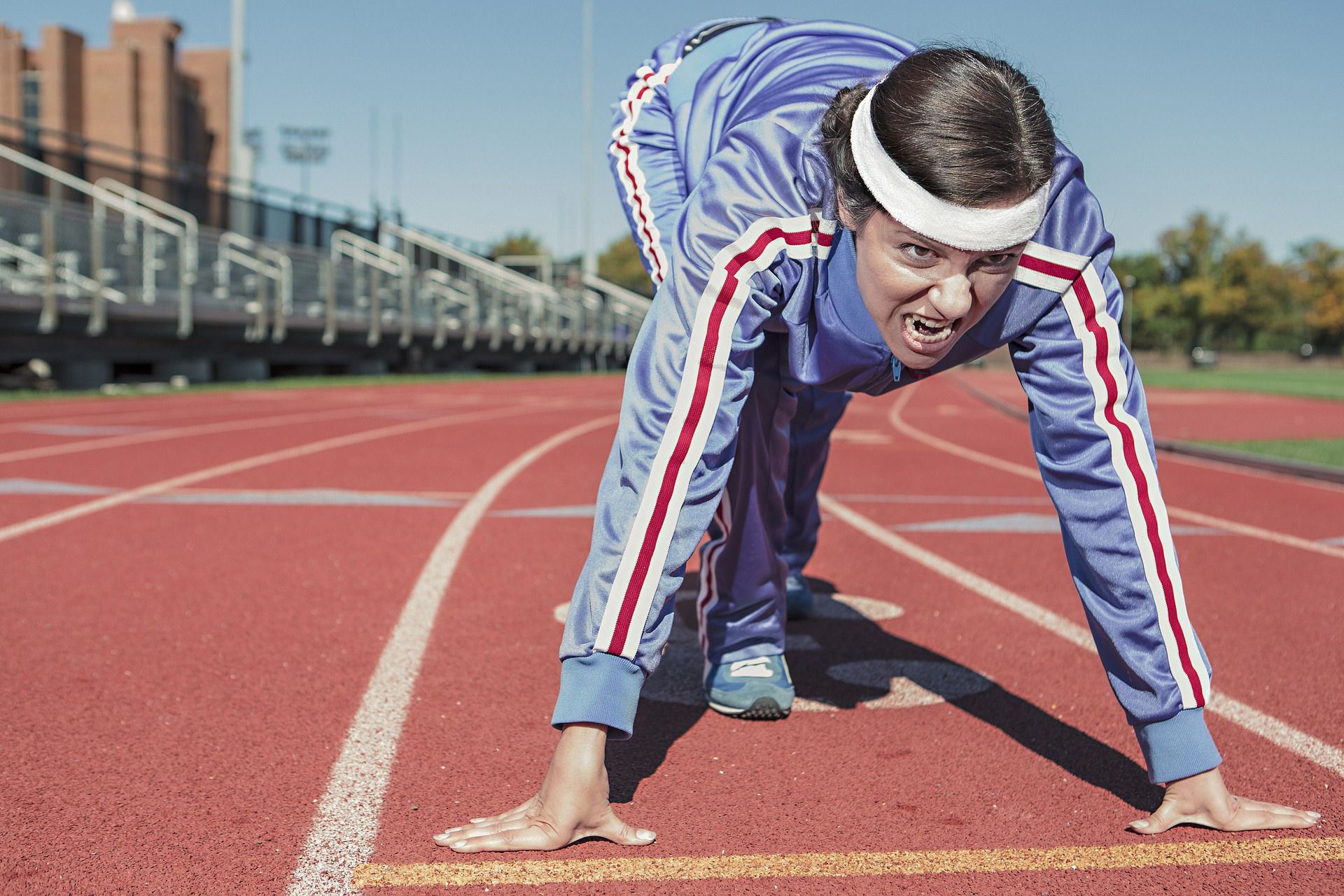 Keeping Going

New Year Assembly
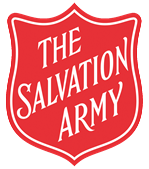 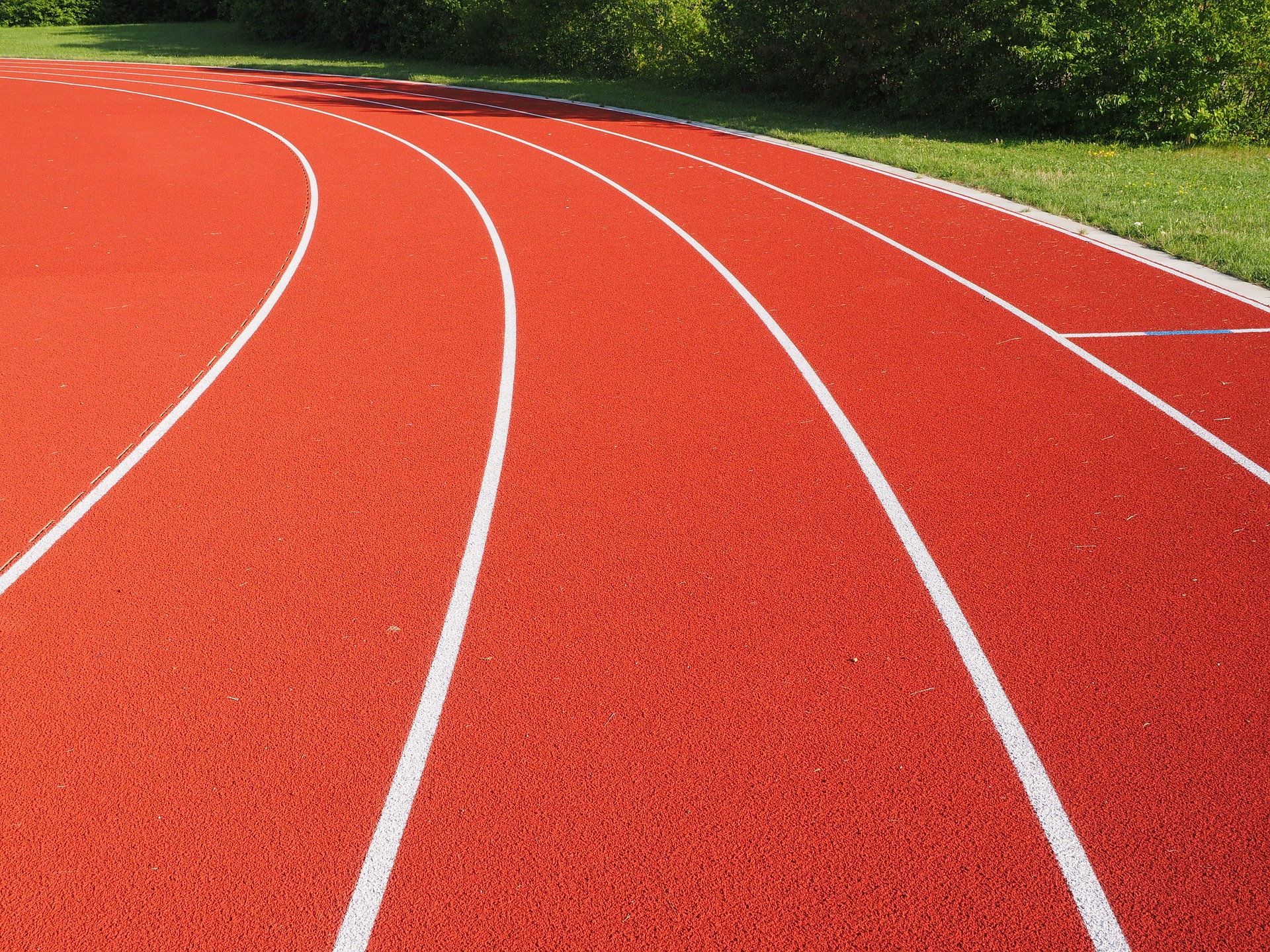 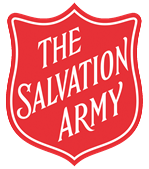 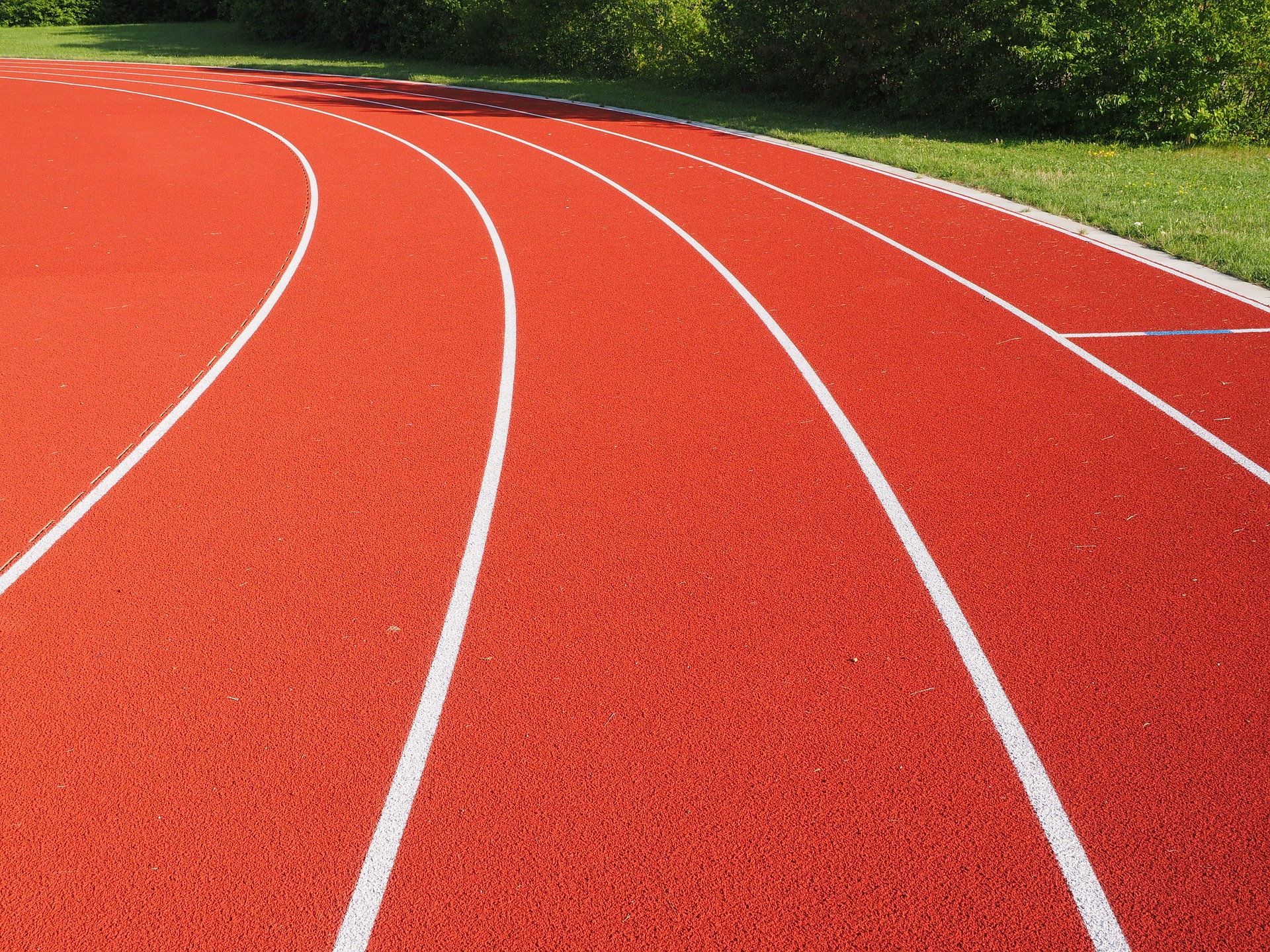 I don’t know about you, but I’m running hard for the finish line. I’m giving it everything I’ve got. No sloppy living for me! I’m staying alert and in top condition. 

 1 Corinthians: 9:26-27 (MSG)
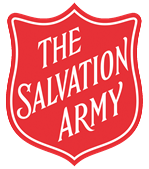 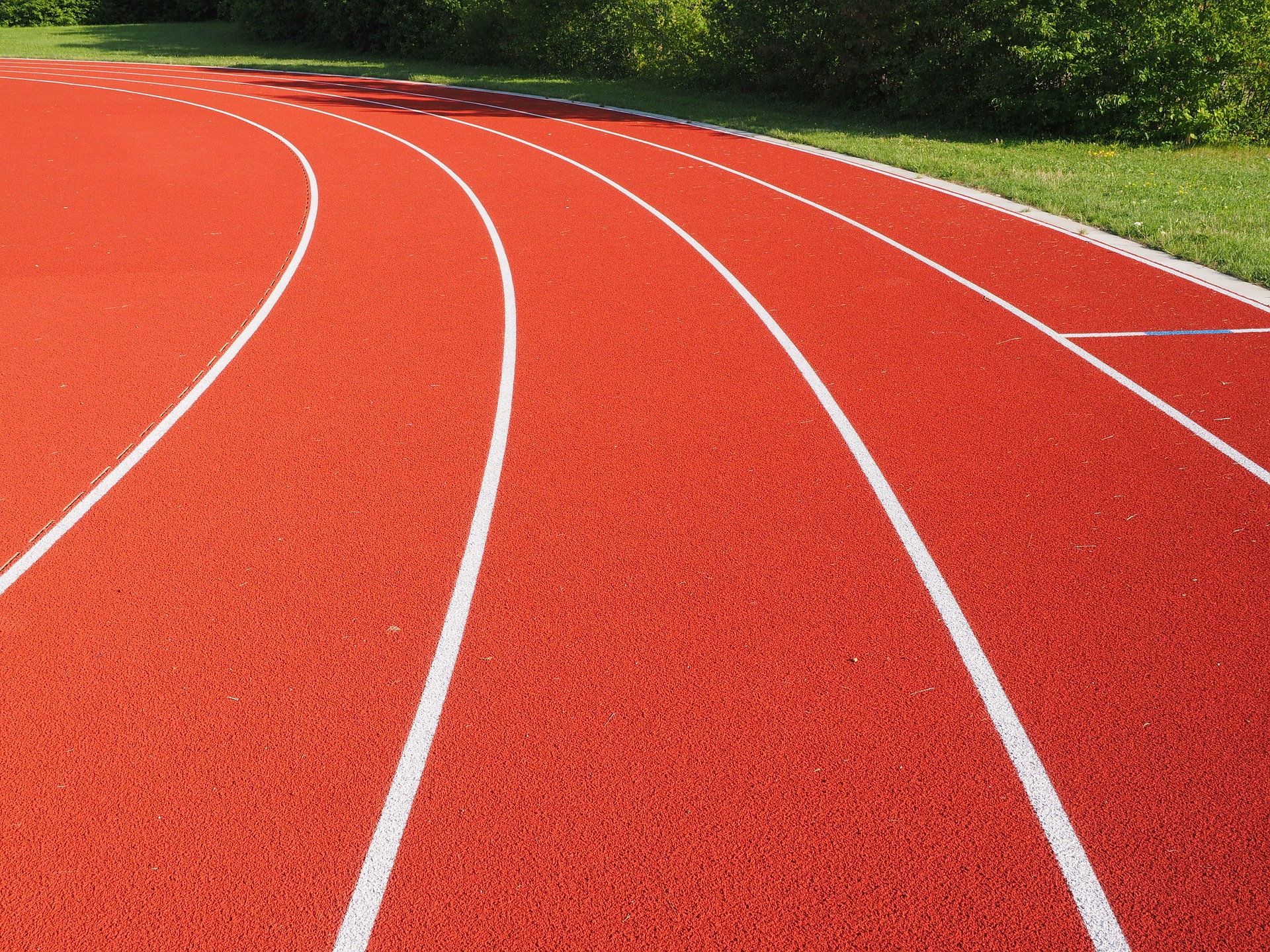 Reflection

What was the most important thing you learned last year?

What do you need to do when your struggling with things in the next year?

What can you do this year to help others for are facing tough circumstances?
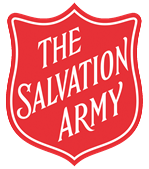 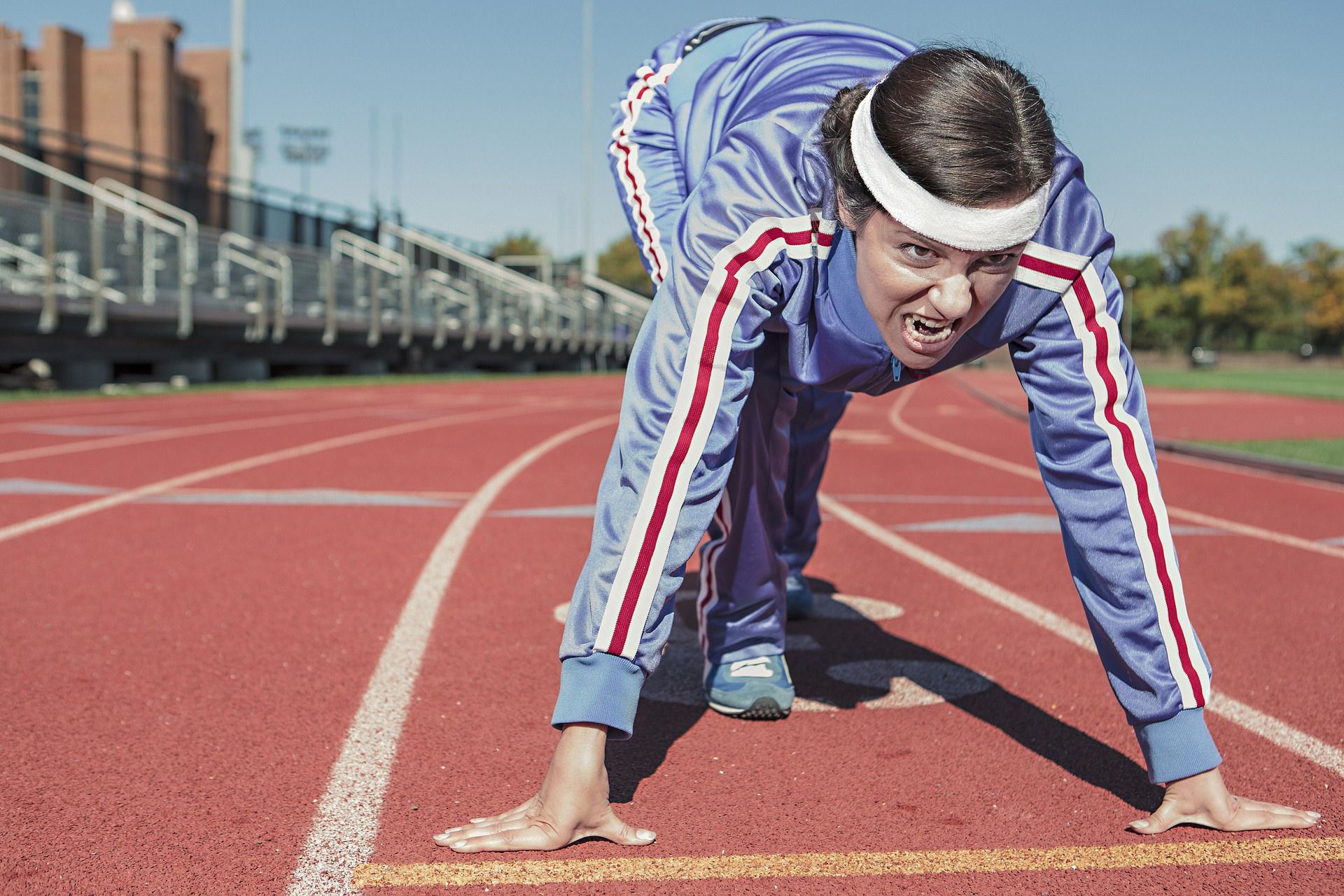 Keeping Going

New Year Assembly
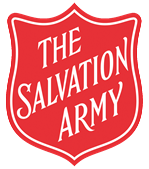